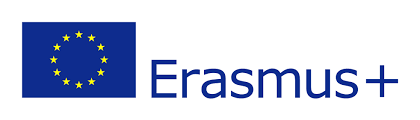 Work
Reasons for volunteering
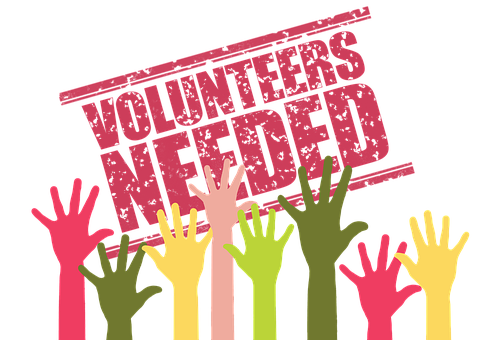 Learning Outcomes
By the end of the lesson, you will have:
discussed your feelings about volunteering
considered reasons why people volunteer
thought about the benefits of doing certain volunteering roles
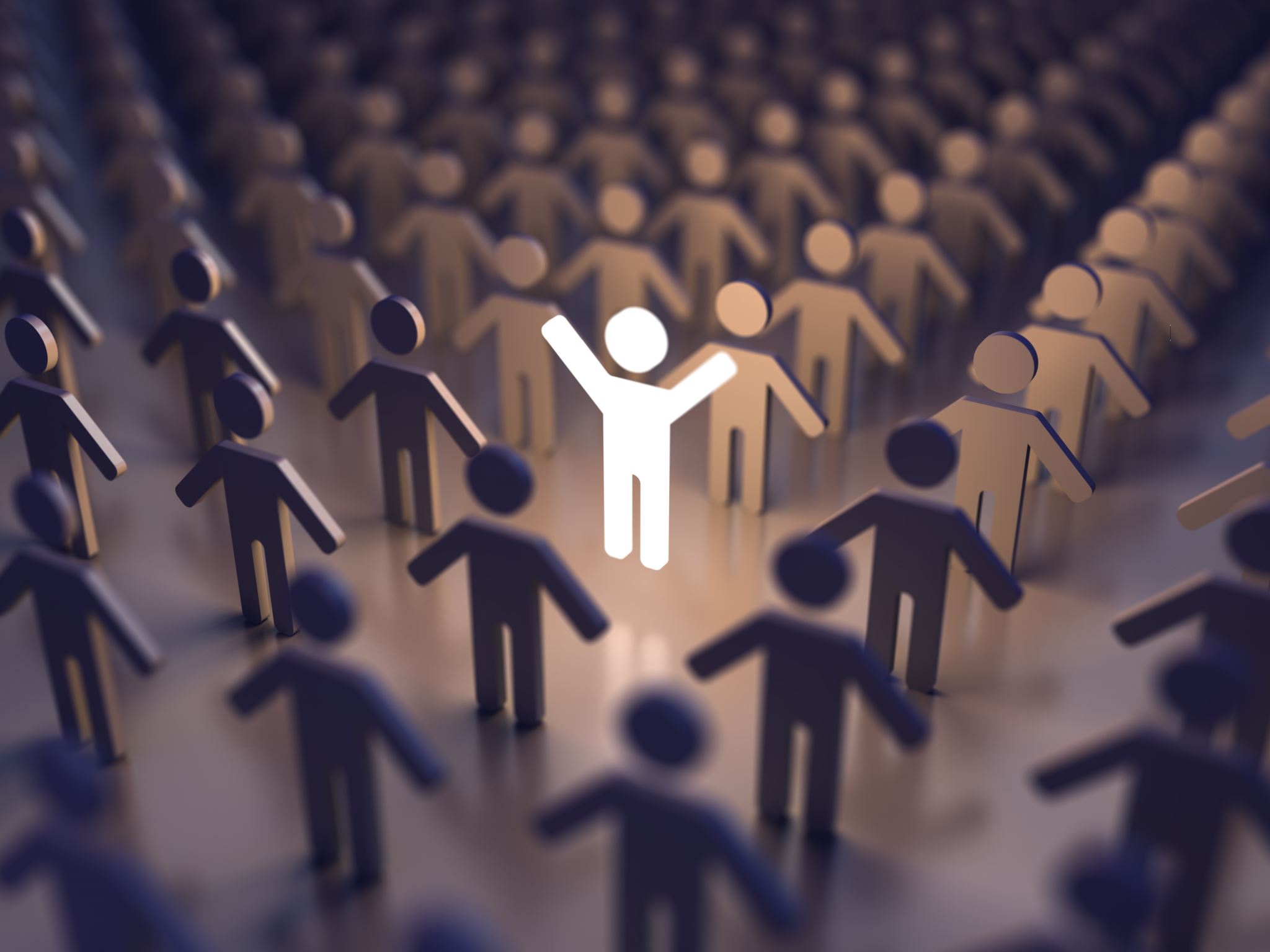 Volunteering is …
… taking part in unpaid activities where people give their time for a not-for-profit organisation, the local community or an individual who they are not related to.

How close is this to your definition?
Volunteering and you
Which of the statements about volunteering is closest to your own feelings about volunteering?  

I’ve never thought about volunteering.  
I’ve been thinking about doing some volunteering but I haven’t done anything about it yet. 
I’m already doing / I know someone who is doing some volunteering
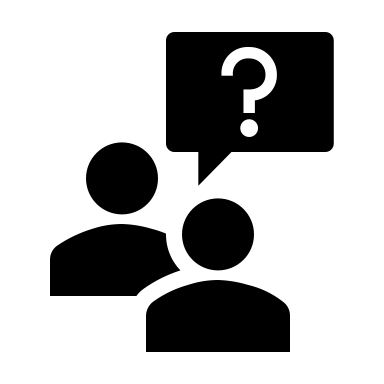 Reasons for volunteering
When I first moved here, I hardly knew anyone and felt pretty lonely. A friend suggested volunteering for the local community garden. I’ve met a lot of new people of all different ages and a few of them have become friends. The added bonus is that I get to do physical work in the garden and feel a lot fitter since I have started doing it. I’ve also learnt a lot about how to grow things.  Arti
Reasons for volunteering
I’m still at school and I have no experience of paid work. When I start looking for work, I know I will be competing with thousands of other people just like me. I wanted to stand out from them so I started working in a local charity shop at the weekend. When I apply for jobs now, I can say I have experience of retail, customer service, working in a team, data entry and lots more. Salim
Reasons for volunteering
It’s important for me to feel part of the local community by doing something to help. I love reading and children so go into the local school and help children with reading. It’s a fantastic feeling to see a child starting to read for themselves and I’ve learnt a lot about how to teach reading. I feel good about myself because I’ve been able to help them and they feel great because rather than struggling with reading, they start to enjoy it! It’s a win-win situation.  Nouria
Volunteering and you
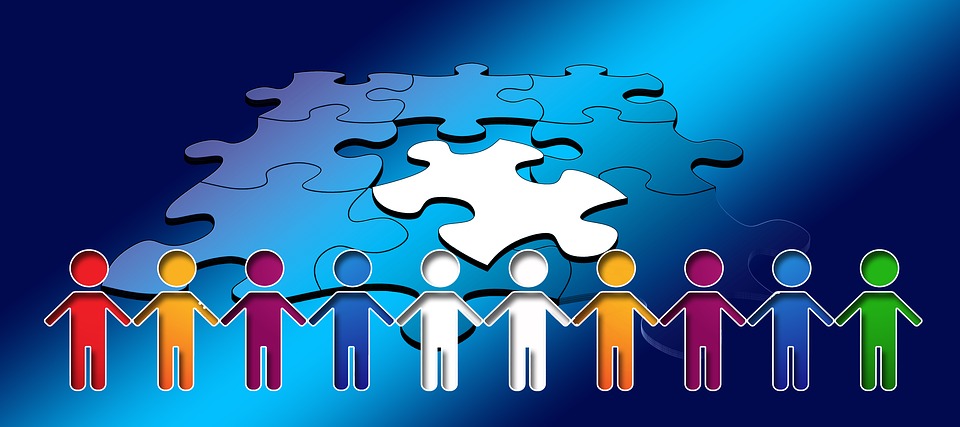 Make a list of any other reasons you can think of for volunteering

What would your top 3 reasons for volunteering be?  What would you like to gain from volunteering?
Reflection
Have your feelings about volunteering changed since the beginning of the lesson. 
What do you know now that you didn’t know before?
What would you still like to know about volunteering?
Would you consider looking for a volunteering role?
To what extent is it the role of family rather than volunteers do these roles in other cultures?
Is volunteering a good idea or should people be paid to do the roles volunteers do?